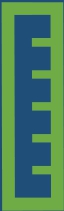 UBND QUẬN LONG BIÊN

TRƯỜNG THCS NGUYỄN GIA THIỀU












Giáo viên:……………………………
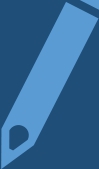 TIẾT 70 - BÀI 4. 
XÁC SUẤT THỰC NGHIỆM TRONG MỘT  SỐ TRÒ CHƠI VÀ THÍ NGHIỆM ĐƠN GIẢN
 (TIẾT 2)
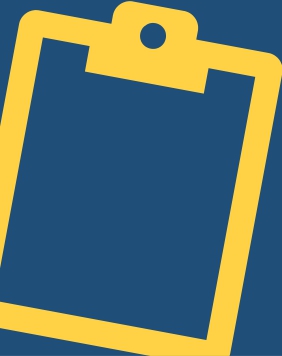 KHỞI ĐỘNG
Xem video và trả lời một số câu hỏi
NỘI DUNG:
1
XÁC SUẤT THỰC NGHIỆM TRONG TRÒ CHƠI TUNG ĐỒNG XU.
LUYỆN TẬP
XÁC SUẤT THỰC NGHIỆM TRONG TRÒ CHƠI LẤY VẬT TỪ TRONG HỘP.
2
3
DẠNG 1: XÁC SUẤT THỰC NGHIỆM TRONG TRÒ CHƠI TUNG ĐỒNG XU
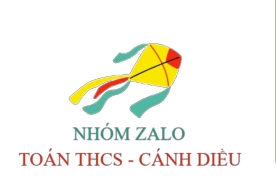 Chú ý: Xác suất thực nghiệm xuất hiện mặt S (hoặc mặt N) phản ánh số lần xuất hiện mặt đó so với tổng số lần tiến hành thực nghiệm
HOẠT ĐỘNG CÁ NHÂN
Làm bài tập 1,2 – Phiếu bài tập    [Thời gian: 8 phút]
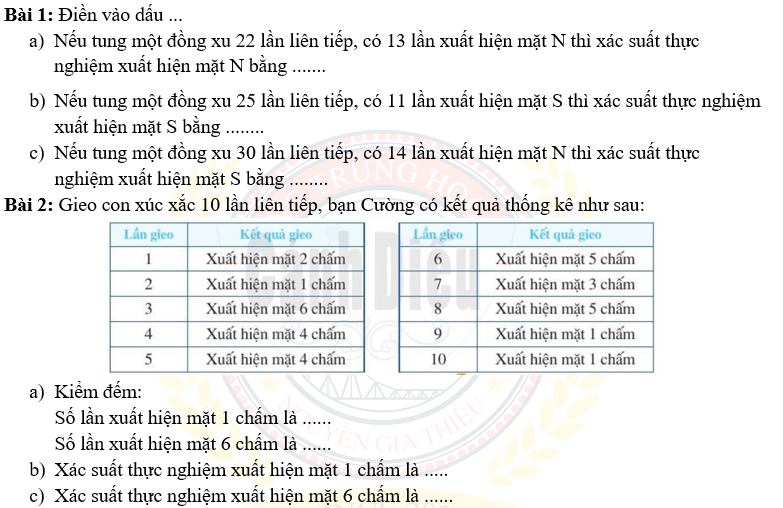 LUYỆN TẬP
Bài 2: 
Nếu tung một đồng xu 22 lần liên tiếp, có 13 lần xuất hiện mặt N thì xác suất thực nghiệm xuất hiện mặt N bằng bao nhiêu?
Nếu tung một đồng xu 25 liên tiếp, có 11 lần xuất hiện mặt S thì xác suất thực nghiệm xuất hiện mặt N bằng bao nhiêu?
Giải:
a, Xác suất thực nghiệm xuất hiện mặt N là:…
b, Khi tung đồng xu 25 lần liên tiếp, do mặt S xuất hiện 11 lần nên mặt N xuất hiện 14 lần. Vì vậy, xác suất thực nghiệm xuất hiện mặt N là:…..
Bài tập 2: 
c. Nếu tung một đồng xu 30 lần liên tiếp, có 14 lần xuất hiện mặt N thì xác suất thực nghiệm xuất hiện mặt S bằng bao nhiêu?
Giải:  
Khi tung đồng xu 30 lần liên tiếp, do mặt N xuất hiện 14 lần nên mặt S xuất hiện 16 lần. Vì vậy, xác suất thực nghiệm xuất hiện mặt S là:…..
DẠNG 2: XÁC SUẤT THỰC NGHIỆM TRONG TRÒ CHƠI TUNG LẤY VẬT TỪ TRONG HỘP
TRÒ CHƠI RÚT THẺ
NỘI DUNG
- 5 HS được chọn mỗi học sinh rút 5 thẻ trong bộ thẻ gồm 10 số từ 1 đến 10.
- 1 HS làm thư kí ghi vào bảng thống kê.
- HS dựa vào bảng thống kê để tính xác suất thực nghiệm mà đề bài yêu cầu.
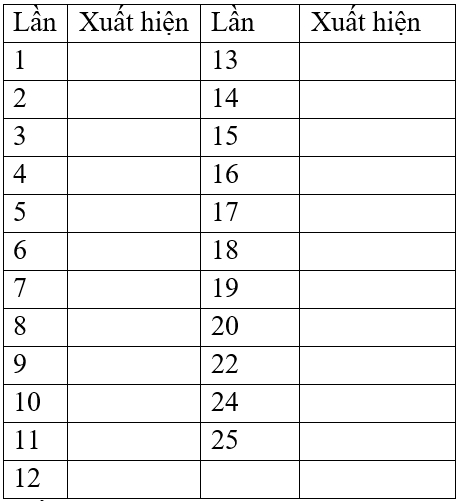 BẢNG THỐNG KÊ SỐ THẺ RÚT ĐƯỢC TRONG CÁC LẦN RÚT
Dựa vào bảng thống kê, điền vào dấu ...
a, Xác suất thực nghiệm xuất hiện số 1 là....

b, Xác suất thực nghiệm xuất hiện số 5 là....

c, Xác suất thực nghiệm xuất hiện số 10 là....
VẬN DỤNG
HOẠT ĐỘNG NHÓM CẶP
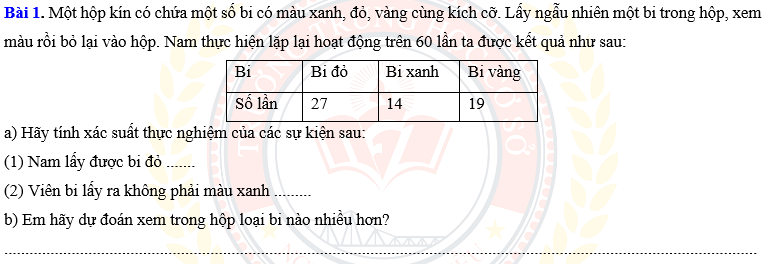 VẬN DỤNG
HOẠT ĐỘNG NHÓM CẶP
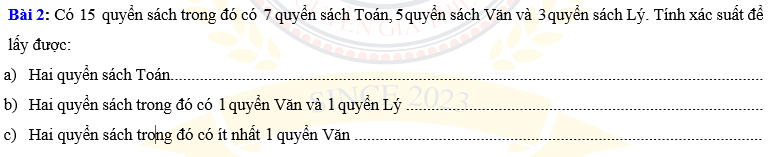 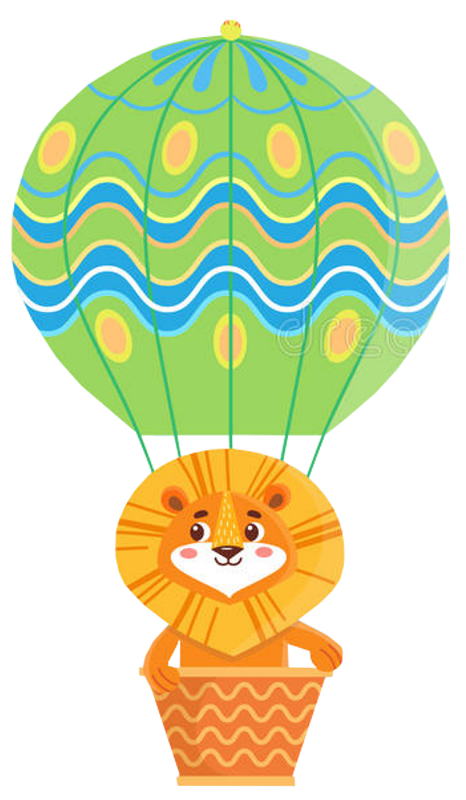 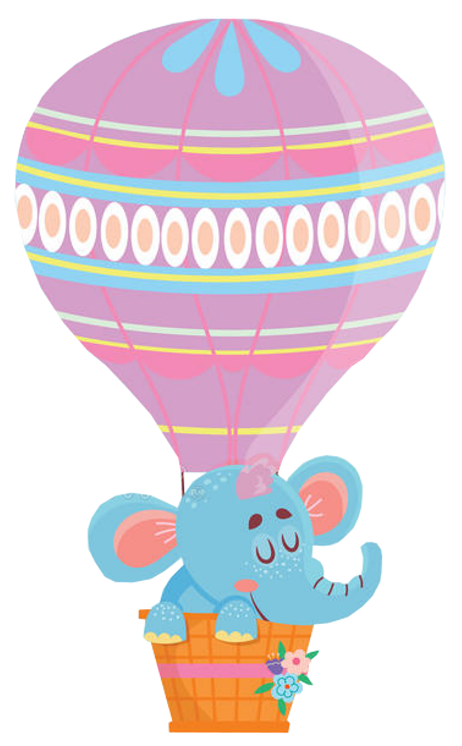 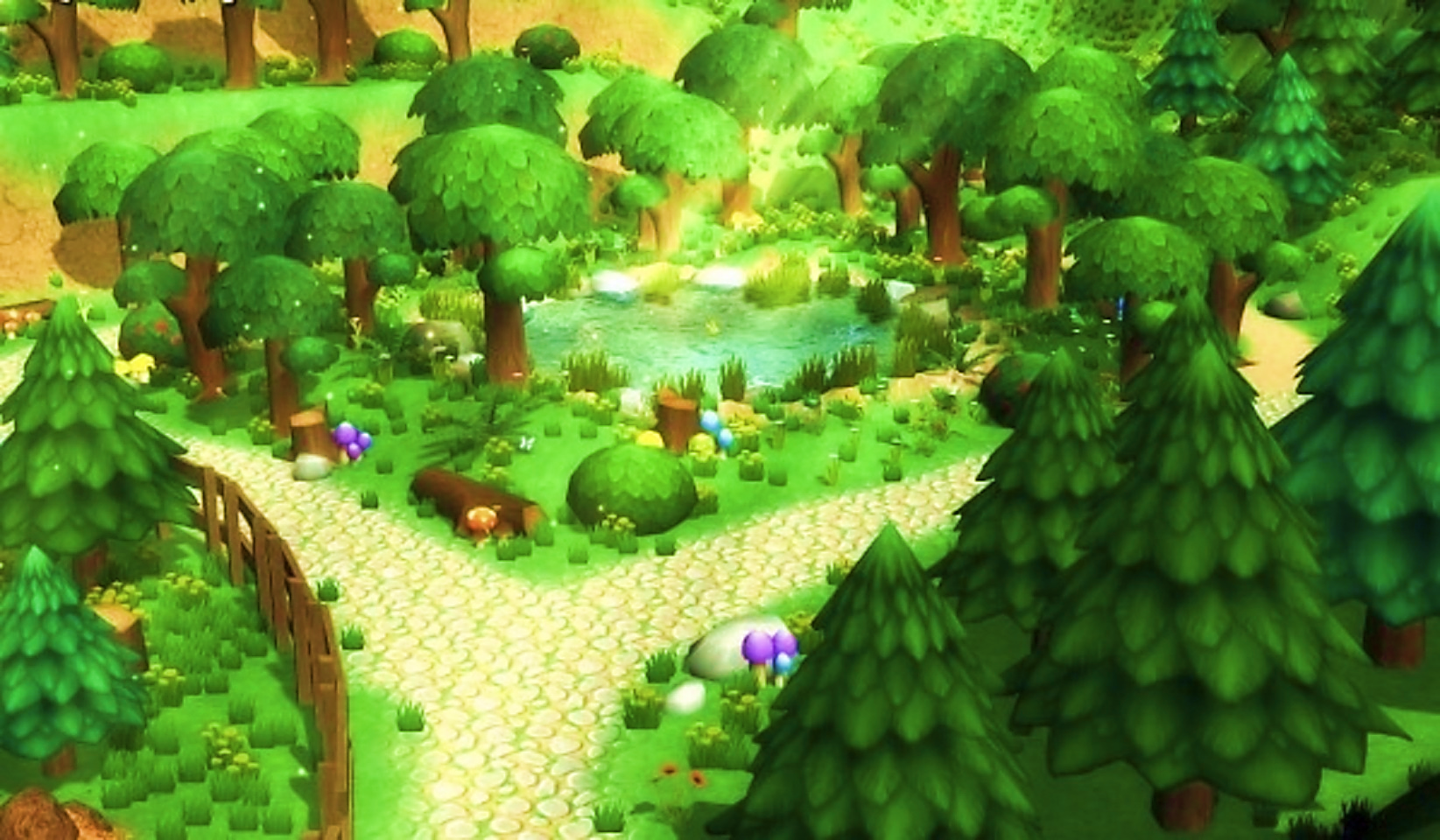 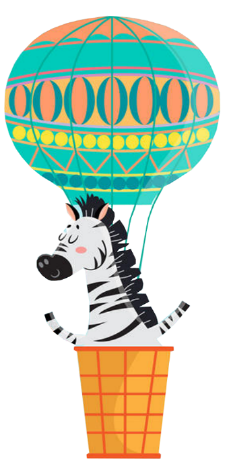 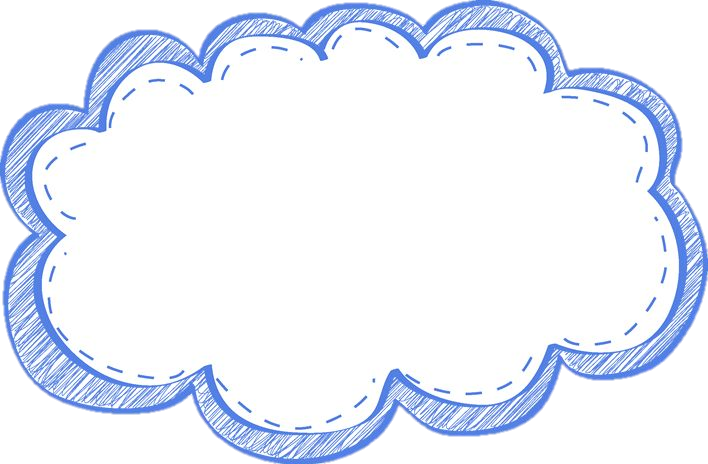 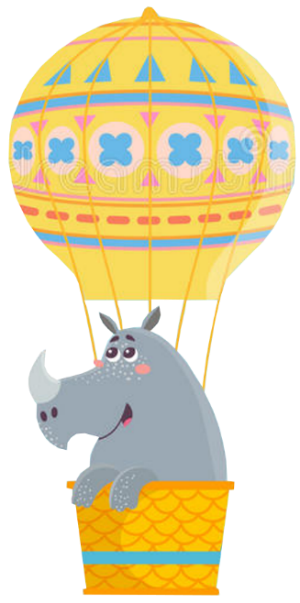 BAY LÊN NÀO
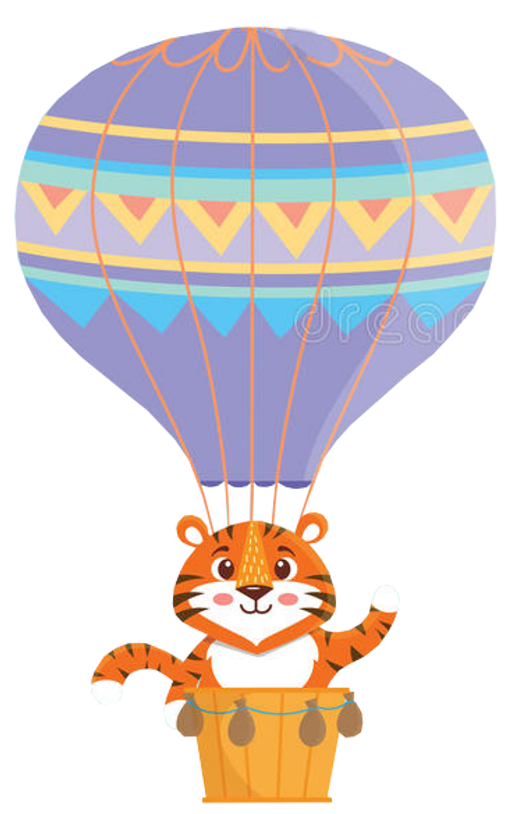 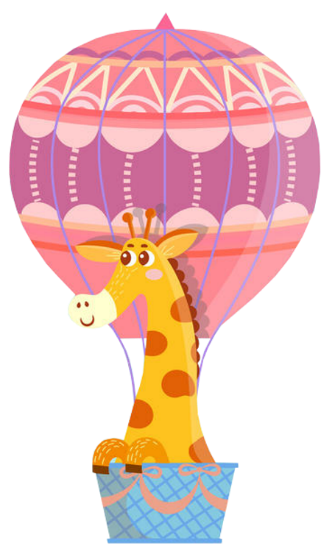 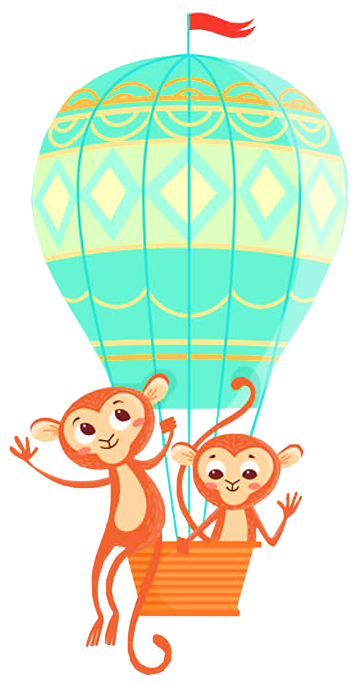 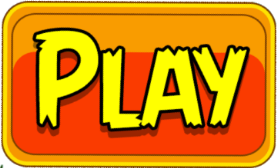 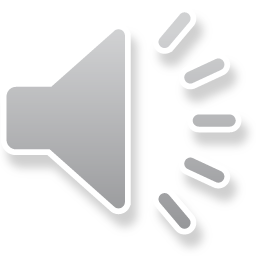 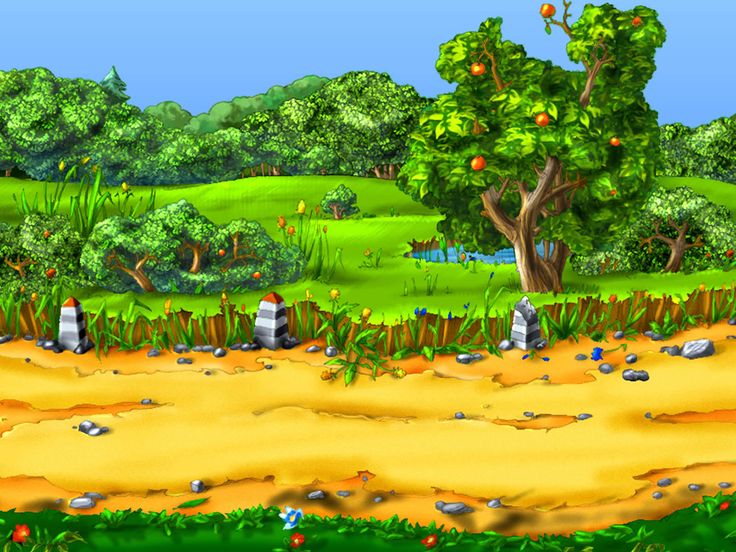 Khám phá
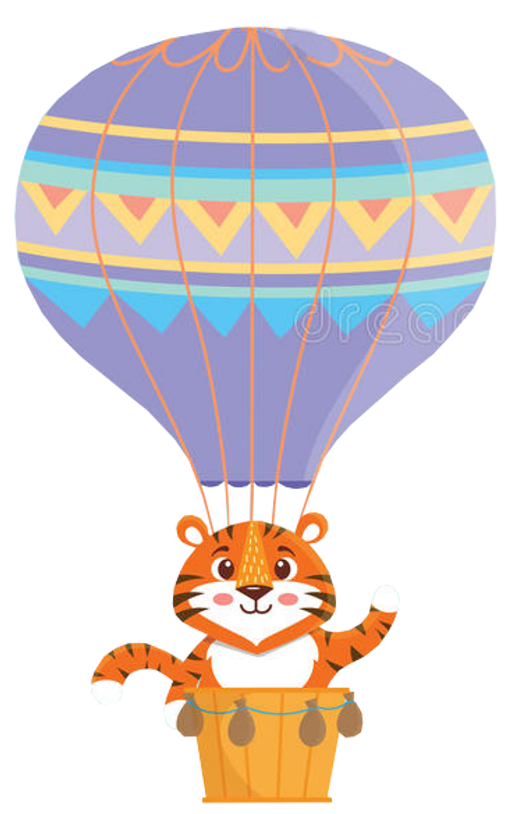 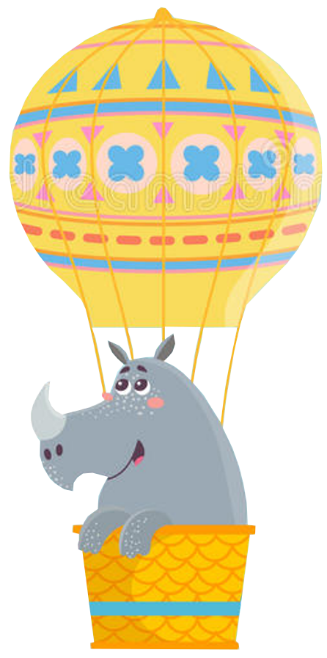 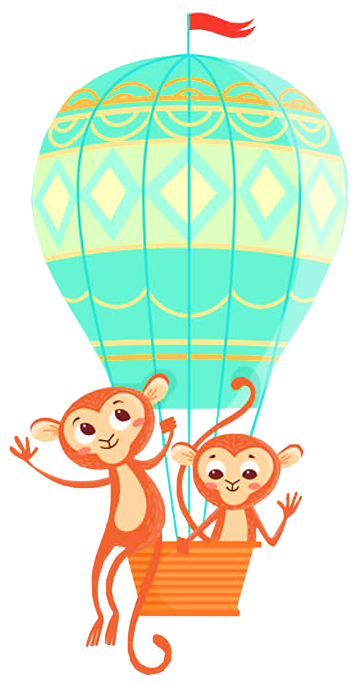 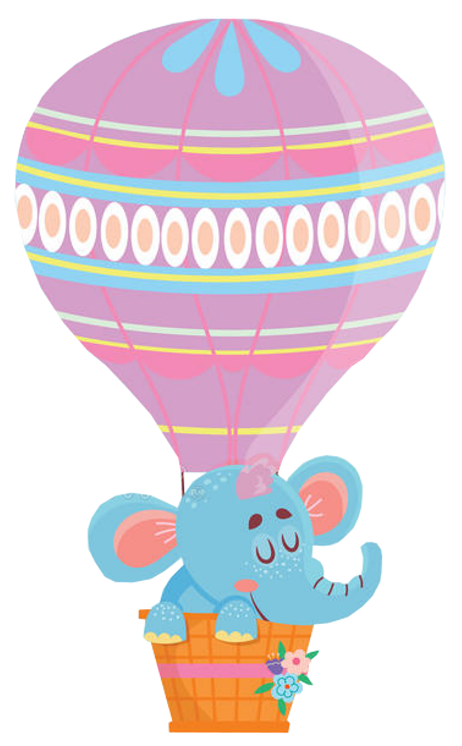 Hổ
Tê giác
Khỉ
Voi
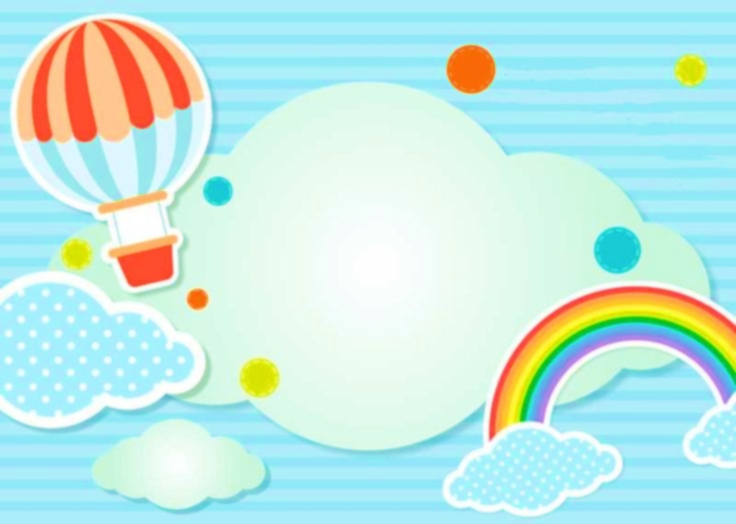 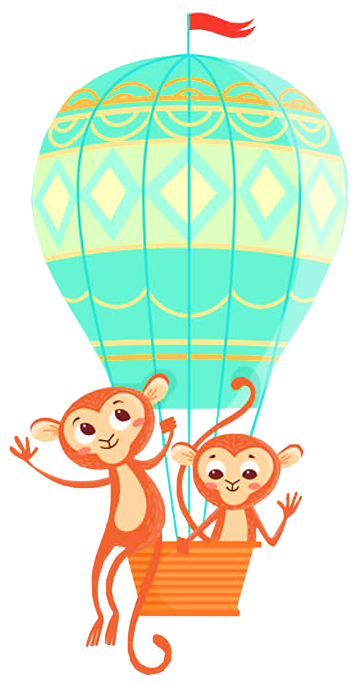 Nếu gieo một con xúc xắc 11 lần liên 
tiếp, có 5 lần xuất hiện mặt 2 chấm thì xác suất thực nghiệm xuất hiện mặt 2 chấm là bao nhiêu?
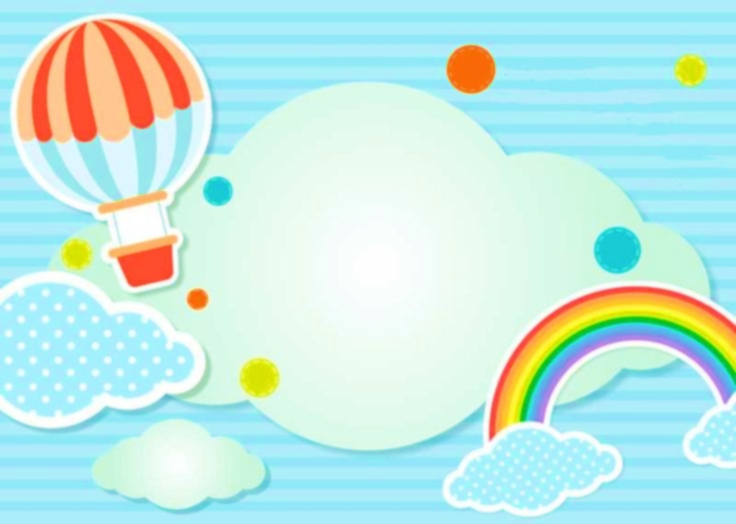 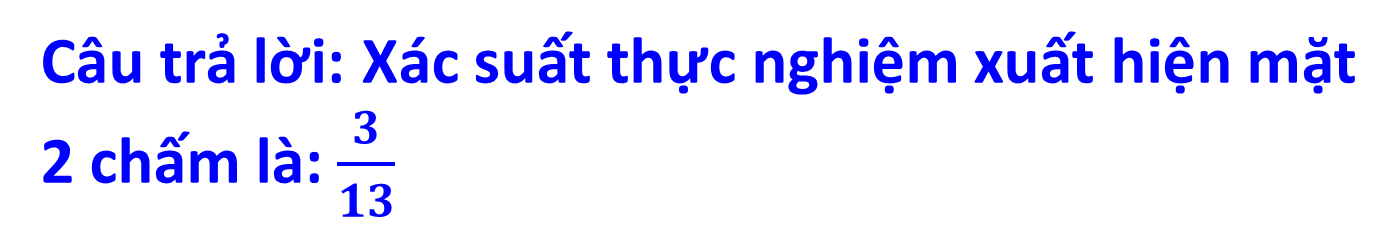 Nếu gieo một con xúc xắc 13 lần liên tiếp, có 3 lần xuất hiện mặt 2 chấm thì xác suất thực nghiệm xuất hiện mặt 2 chấm là bao nhiêu?
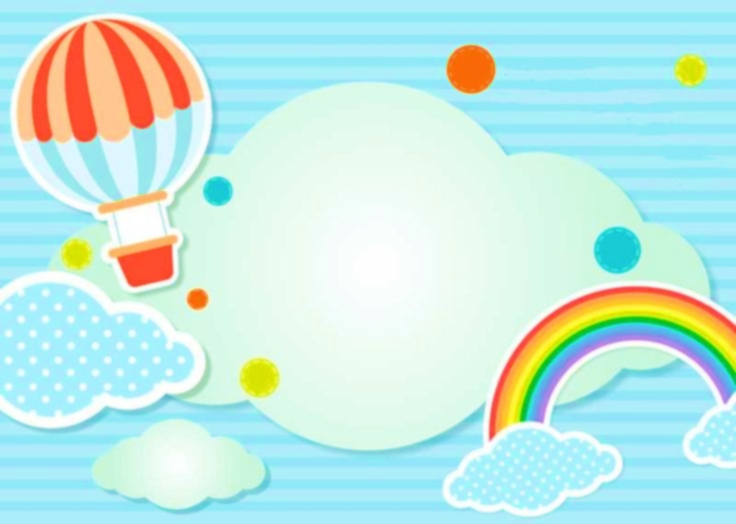 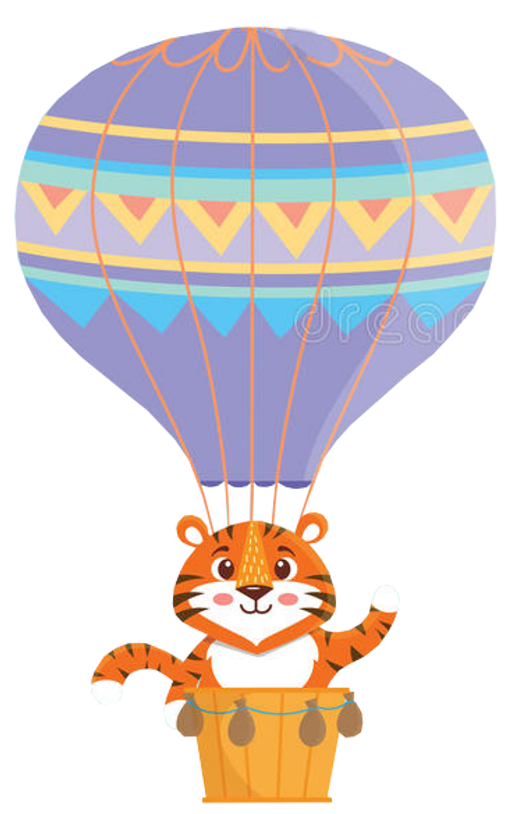 Nếu tung đồng xu 13 lần liên tiếp, có 
7 lần xuất hiện mặt S thì xác suất thực nghiệm xuất hiện mặt S là bao nhiêu?
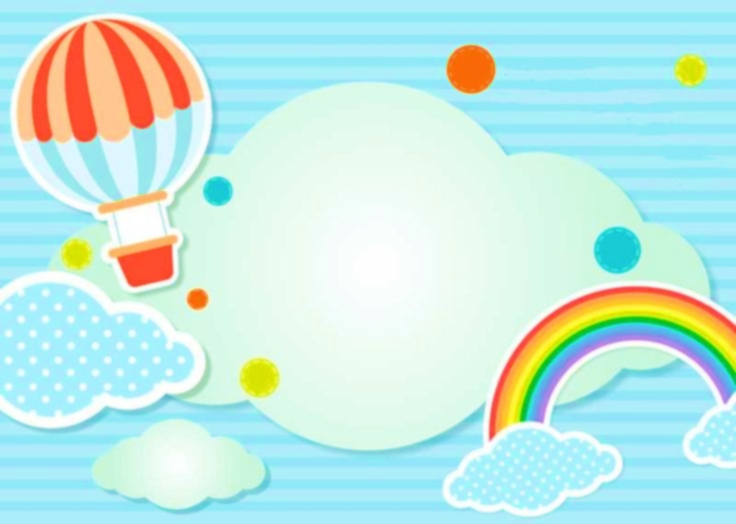 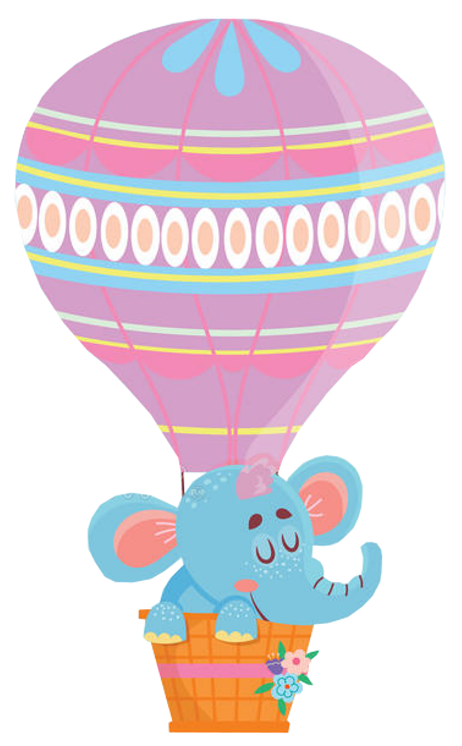 Một hộp có 1 quả bóng xanh, 1 quả bóng đỏ,
 1 quả bóng vàng kích thước, khối lượngnhư nhau. 
Mỗi lần Hà lấy ngẫu nhiên một quả bóng trong hộp, 
ghi lại màu của quả bóng đó và bỏ lại quả bóng đó 
vào hộp. Lấy bạn Hà lấy 15 lần liên tiếp, có 5 lần xuất 
hiệ màu vàng thì xác suất thực nghiệm xuất hiện màu vàng
 bằng bao nhiêu?
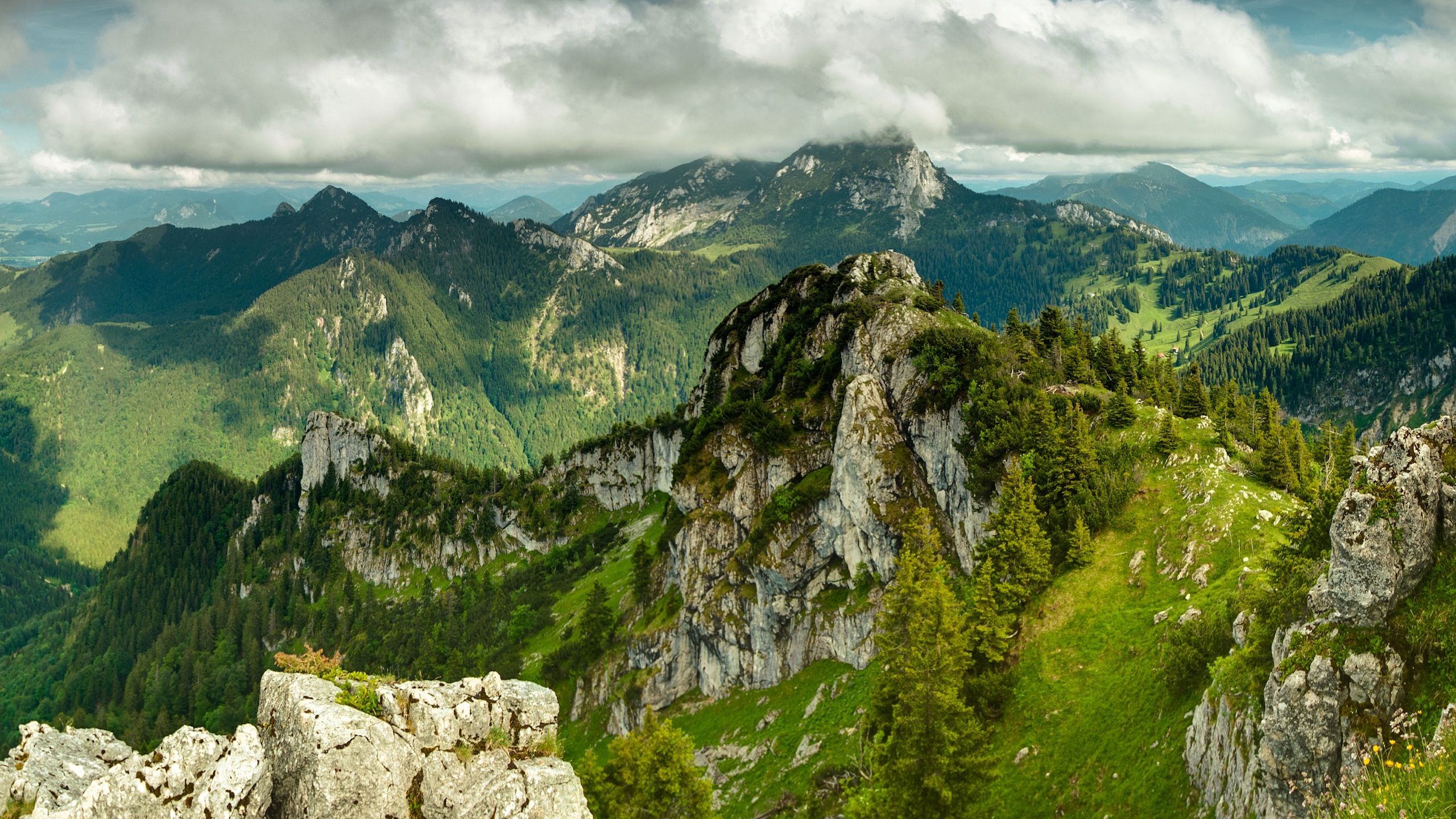 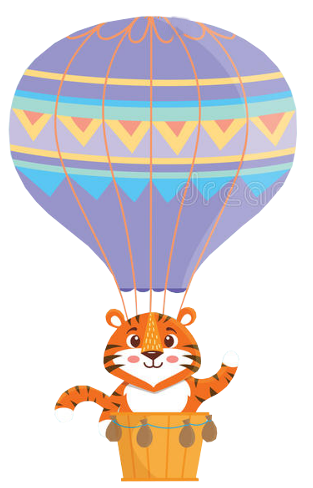 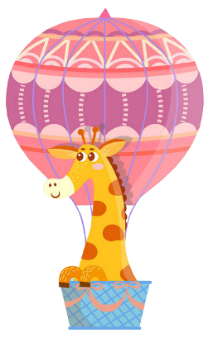 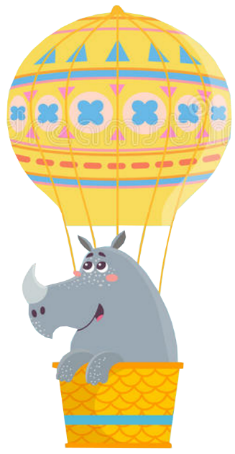 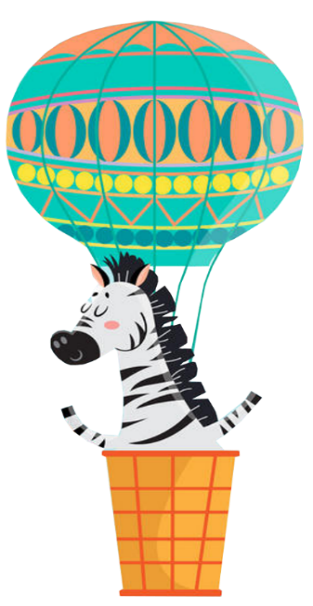 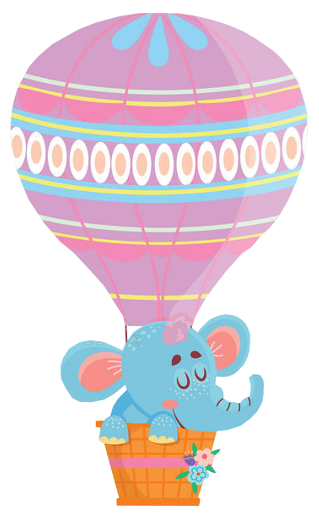 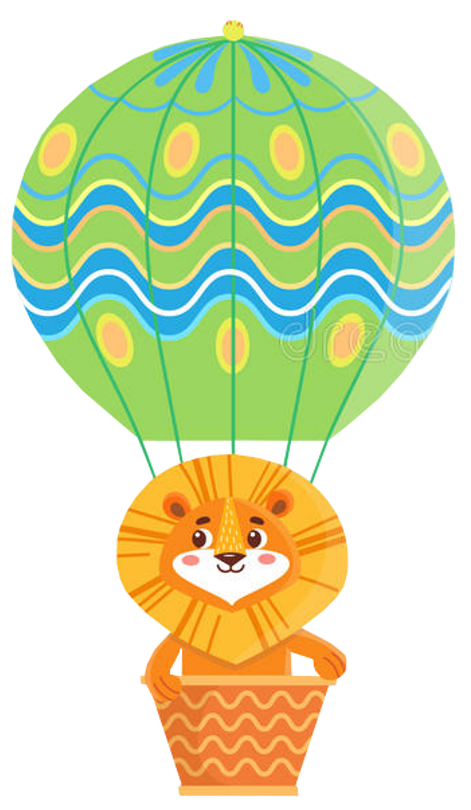 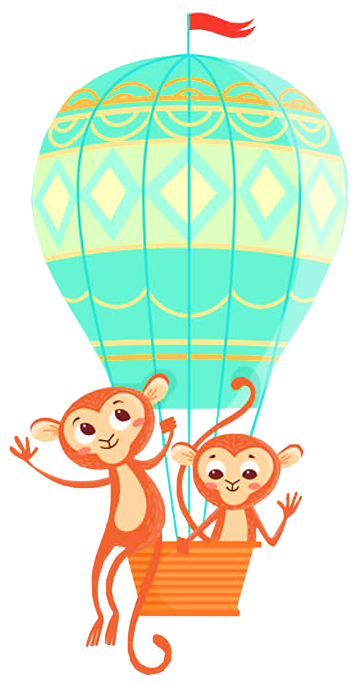 ,
HƯỚNG DẪN HỌC BÀI Ở NHÀ
Học bài và làm bài tập SBT.
Giờ sau ôn tập cuối chương IV.
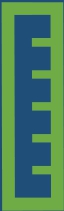 Remember…
Safety First!


Thank you!
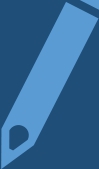 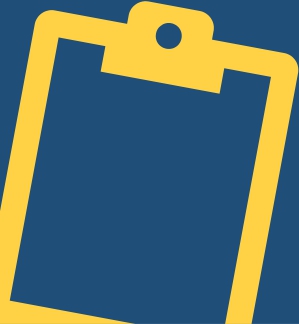 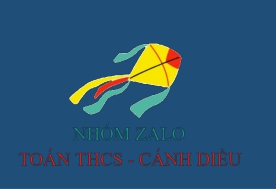